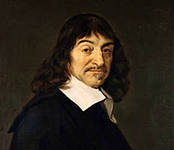 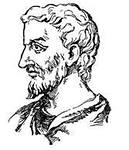 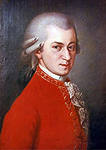 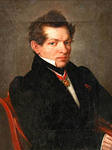 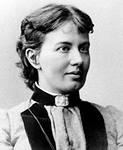 «Математика есть прообраз красоты мира».
В. Гейзенберг
«Математика – это больше, чем наука, это язык».
Нильс Бор
Математика - это язык, на котором написана книга природы .
Г. Галилей
Математика - это язык, на котором говорят все точные науки. 
Н.И. Лобачевский
Вдохновение нужно в геометрии не меньше, чем в поэзии. 
А.С. Пушкин
Математика – царица наук, арифметика – царица математики .
 К.Ф. Гаусс
Математику уже затем учить надо, что она ум в порядок приводит. 

М.В. Ломоносов
«Процветание и совершенствование математики тесно связаны с благосостоянием государства».
Наполеон
«Есть одна наука, без которой невозможна никакая другая. Это математика. Её понятия, представления и символы служат языком, на котором говорят, пишут и думают другие науки. Она объясняет закономерности сложных явлений, сводя их к простым, элементарным явлениям природы. Она предсказывает и предвычисляет далеко вперёд с огромной точностью ход вещей».                    С. Л. Соболев